Группа 2
ИГРА 
«Найди правильный ответ»
Гимн
двуглавый 
орёл
2
3
краснозвонная
Государственные 
символы
Сергей 
Михалков
1
4
Гимн
2
3
краснозвонная
Сергей 
Михалков
Государственные 
символы
1
4
Гимн
3
2
краснозвонная
Сергей 
Михалков
1
4
Гимн
3
краснозвонная
Сергей 
Михалков
4
1
Гимн
3
краснозвонная
Сергей 
Михалков
4
Гимн
краснозвонная
Сергей 
Михалков
4
Гимн
краснозвонная
Сергей 
Михалков
краснозвонная
Сергей 
Михалков
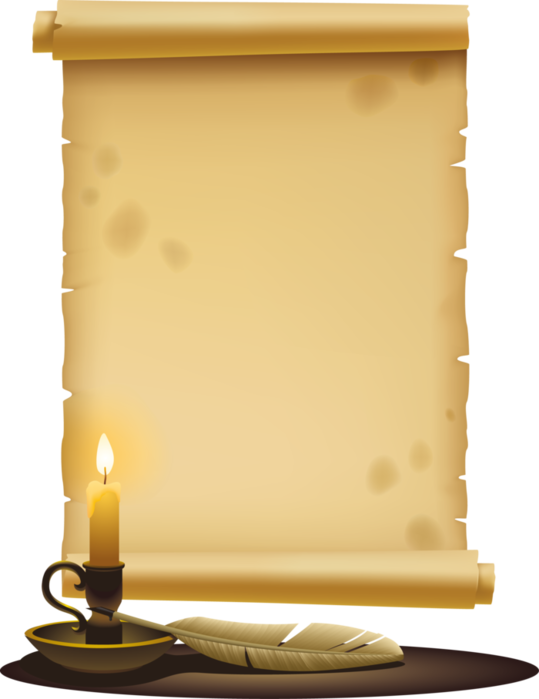 По велению князя   Ивана  по- строили новые стены из ______ кирпича со сторожевыми башнями. На главной, _______, башне установили часы _______. До сих пор их «красный» , то есть красивый звон можно услышать по радио. А как красиво звонят колокола! Поэтому Москву называют   
             ___________.
открытой, щедрой
Золоченые
красного
Хлеб и соль
куранты
хлебу
краснозвонной
церквей, соборов
Спасской